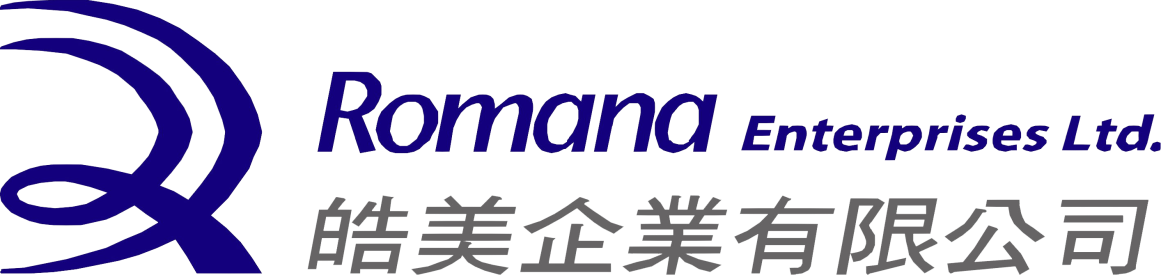 自體牙骨粉機
臨床實證分享
GBR(拔除智齒補前牙缺損)
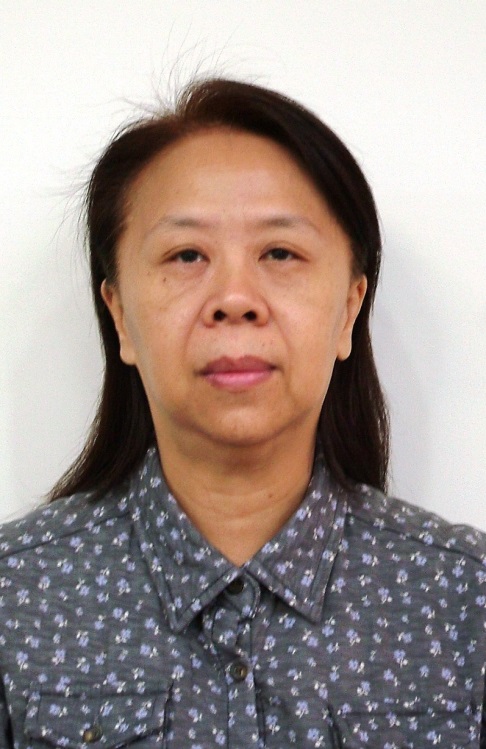 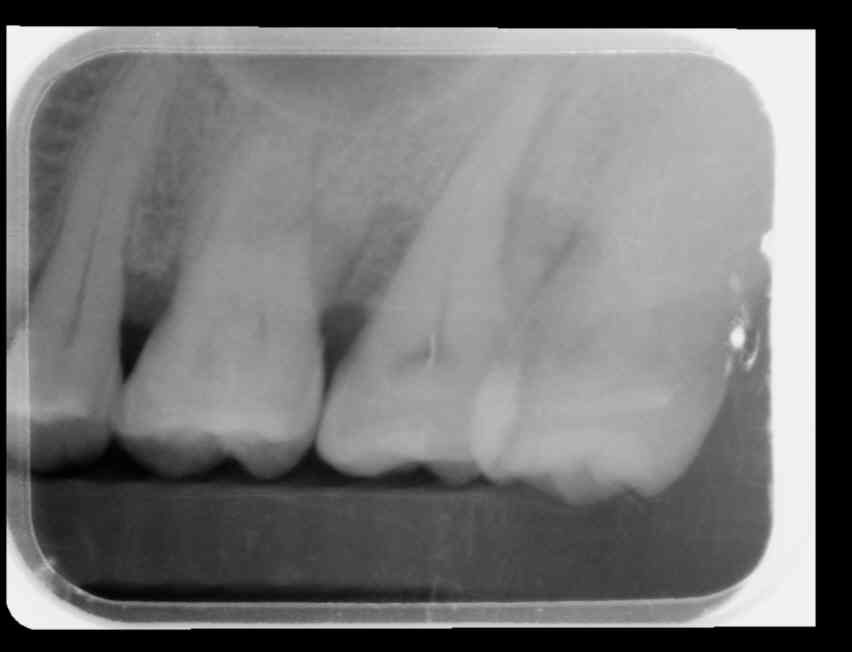 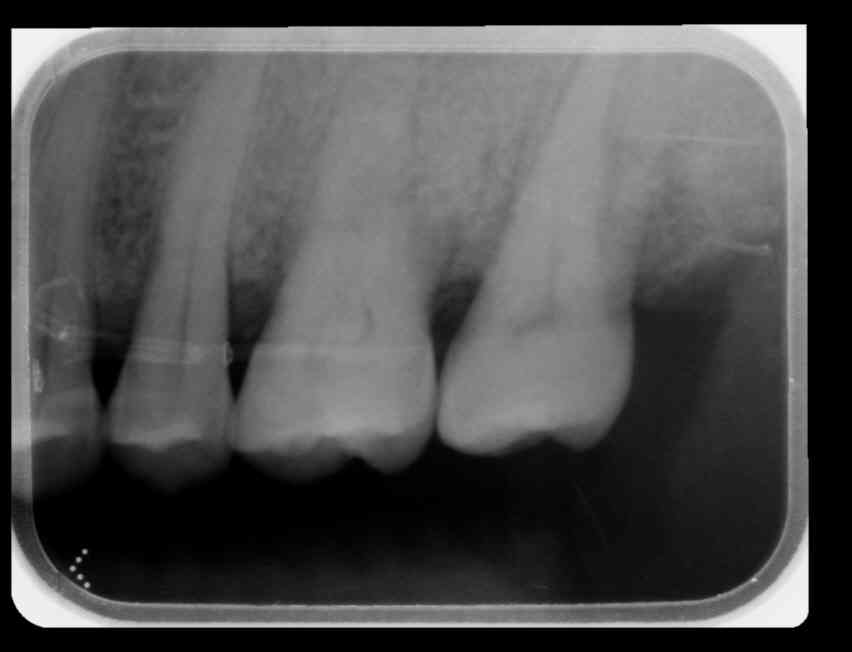 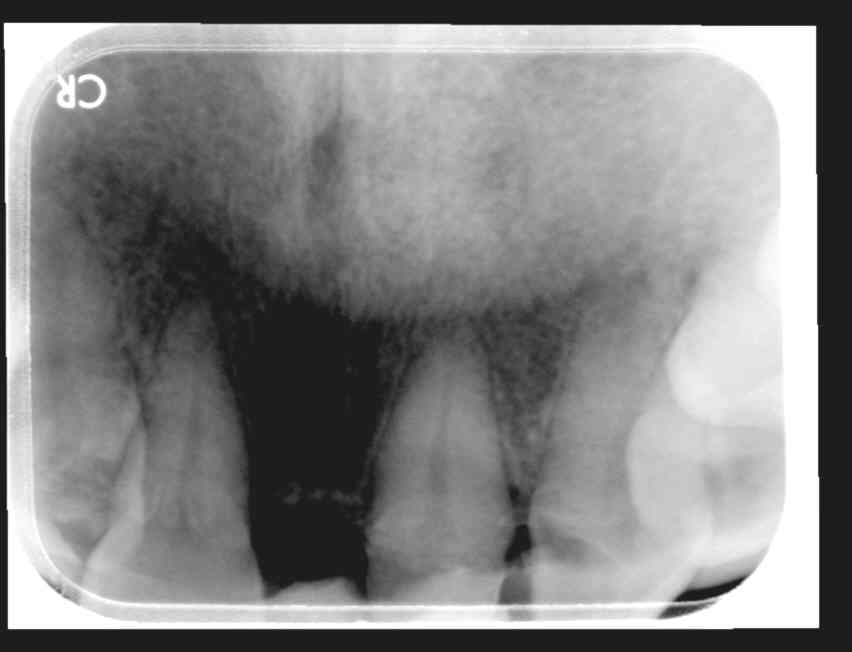 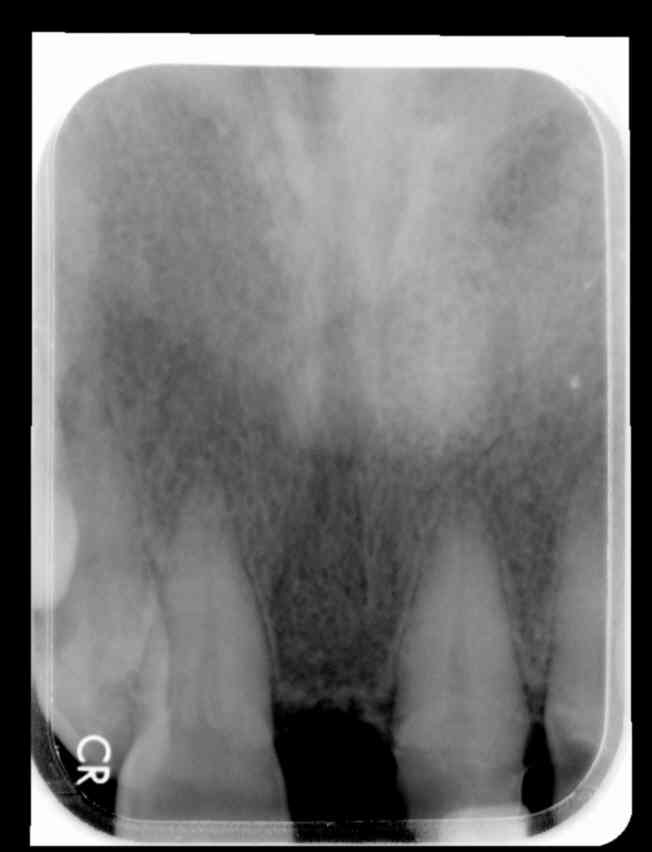 20140410
20140210
20140210
20140210
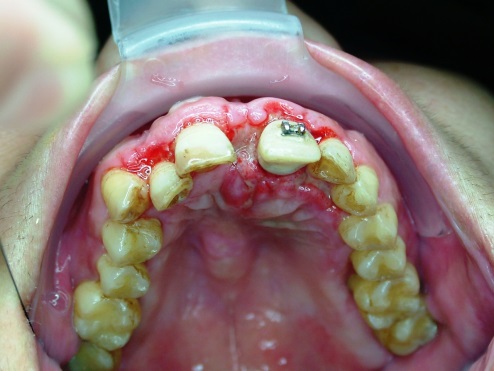 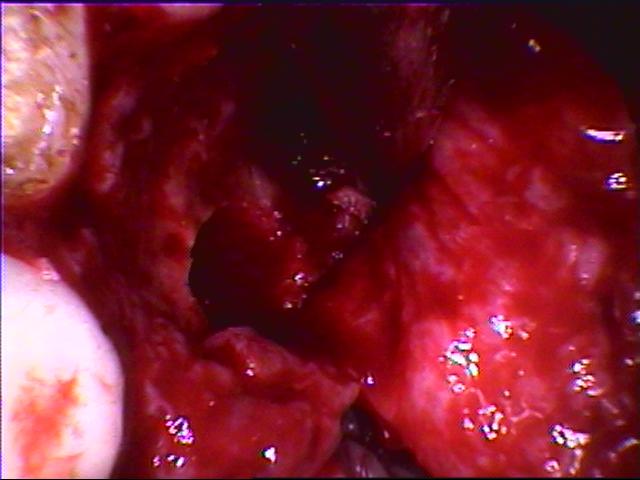 20140210
20140410
王XX
羅大維醫師提供
GBR(拔除殘根回填)
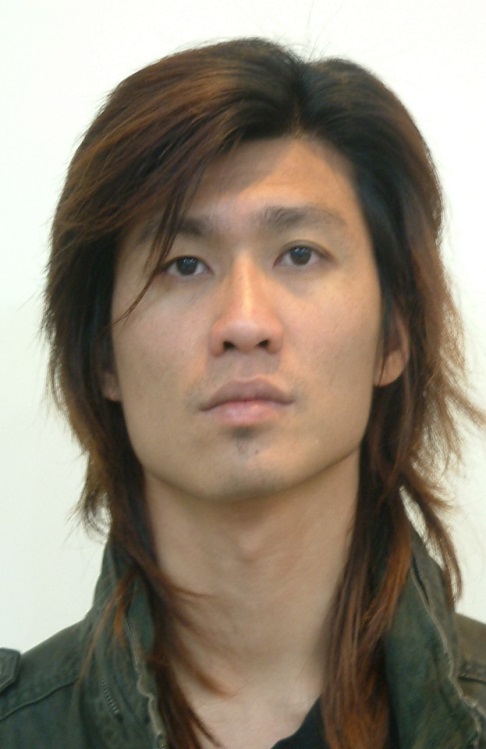 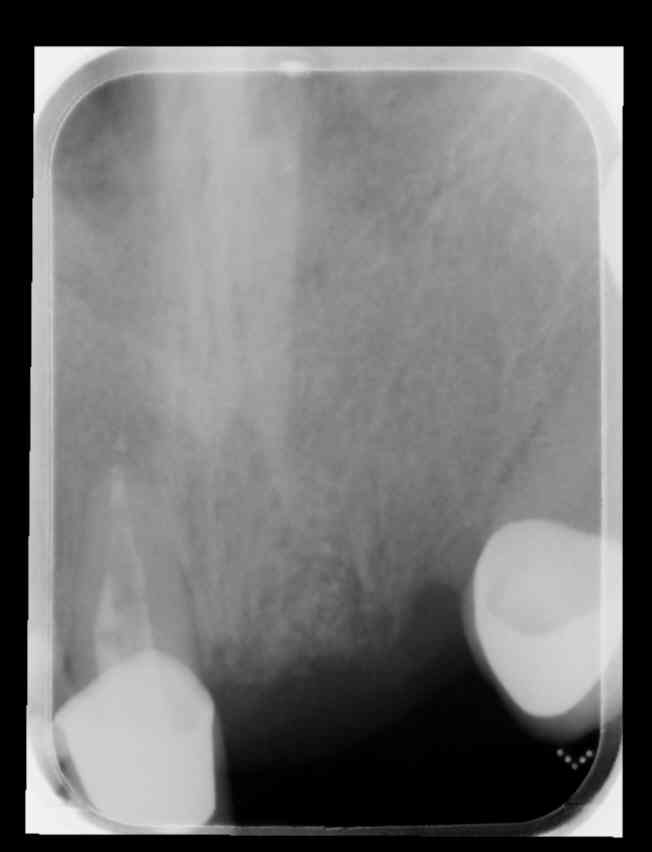 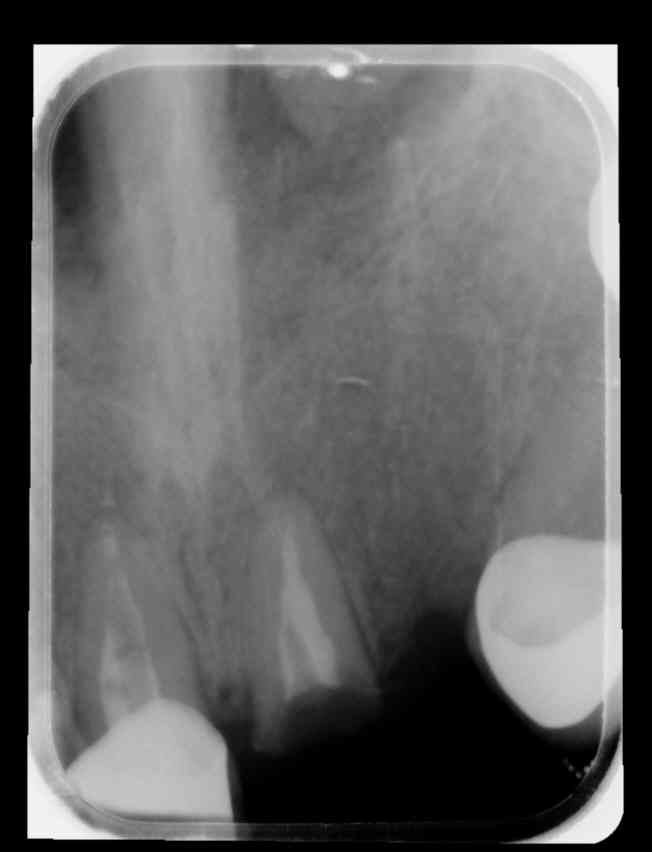 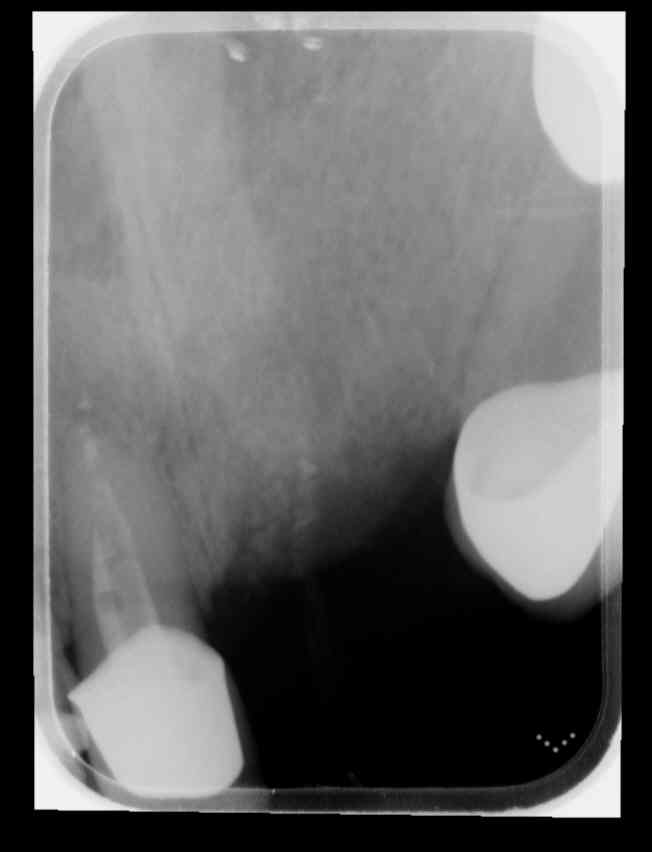 20140210
20140210
20140314
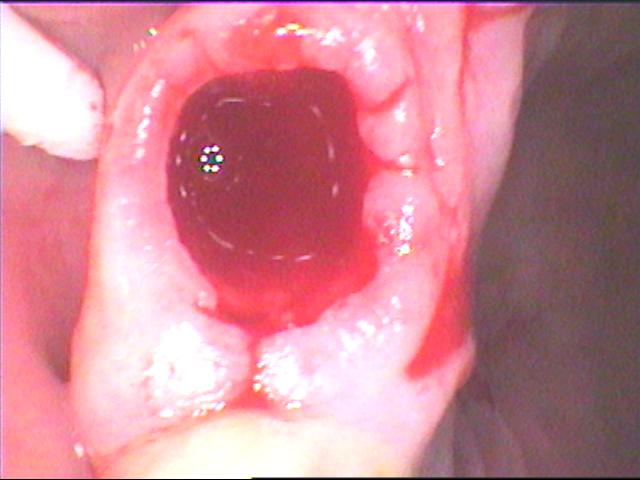 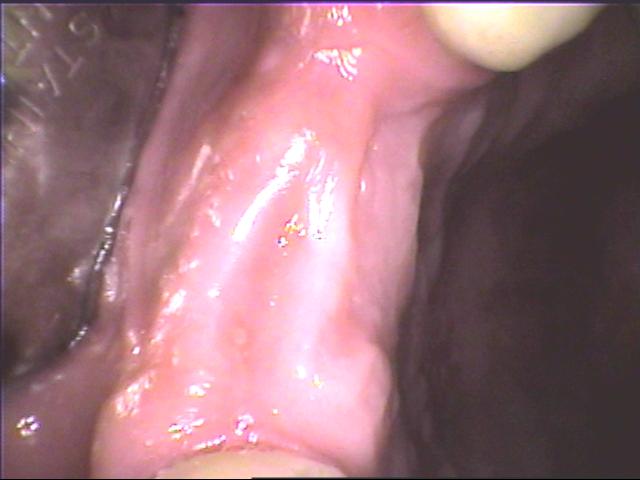 楊XX
20140210
20140314
羅大維醫師提供
GBR(去除牙冠，拔除牙根回填)
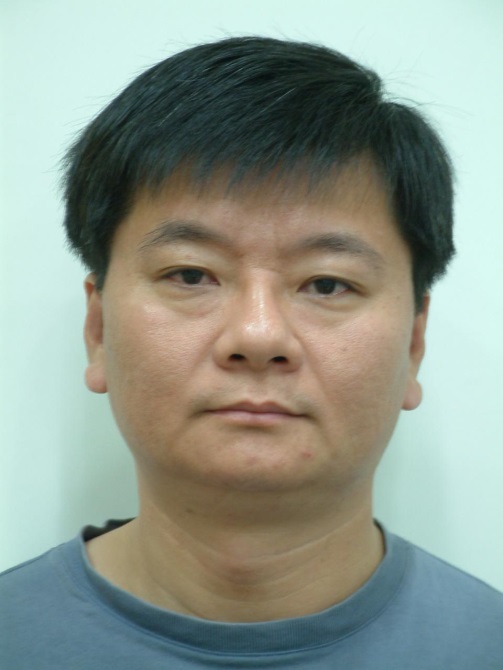 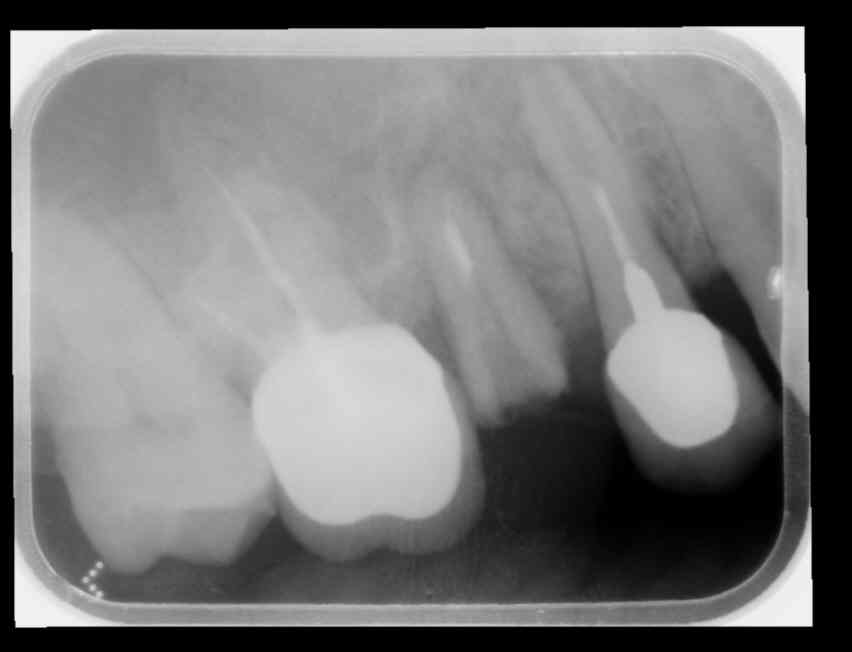 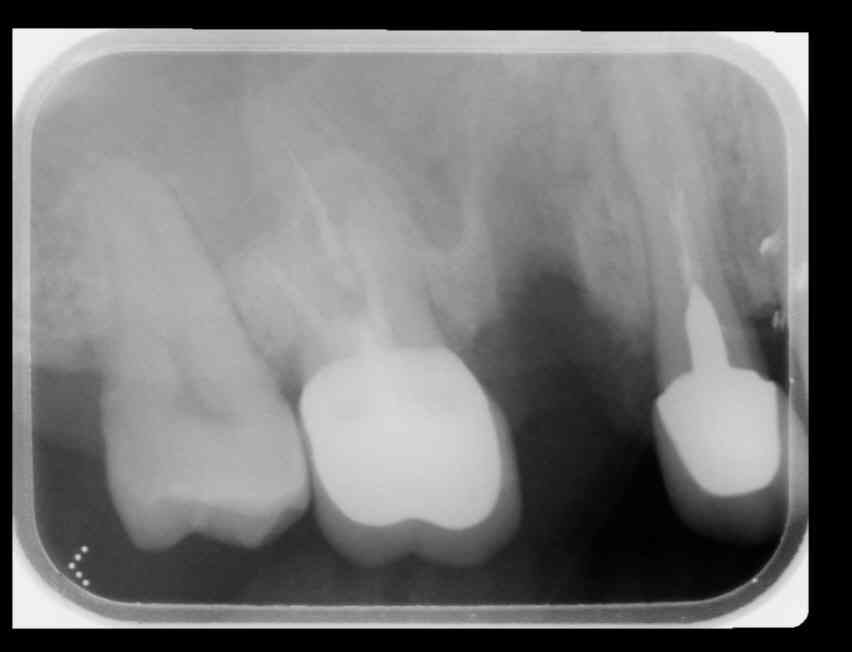 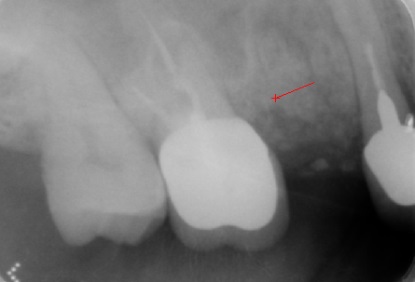 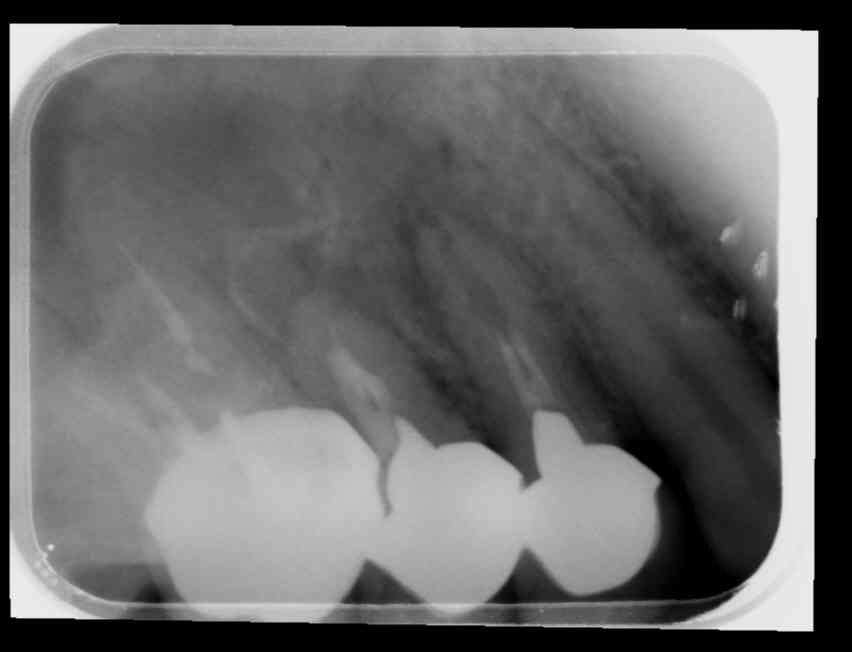 20140111
20140111
20140111
20140311
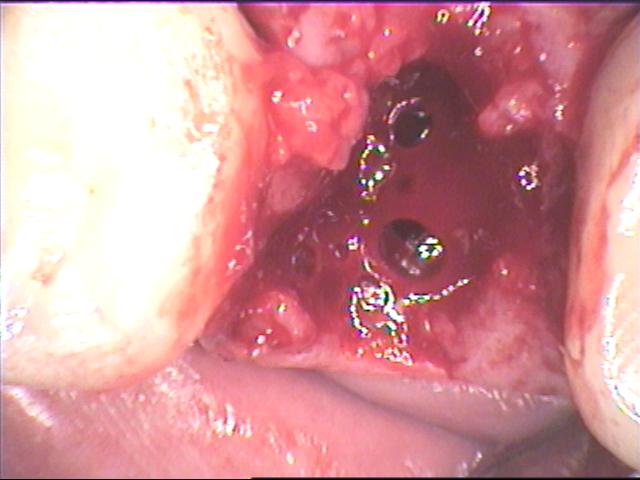 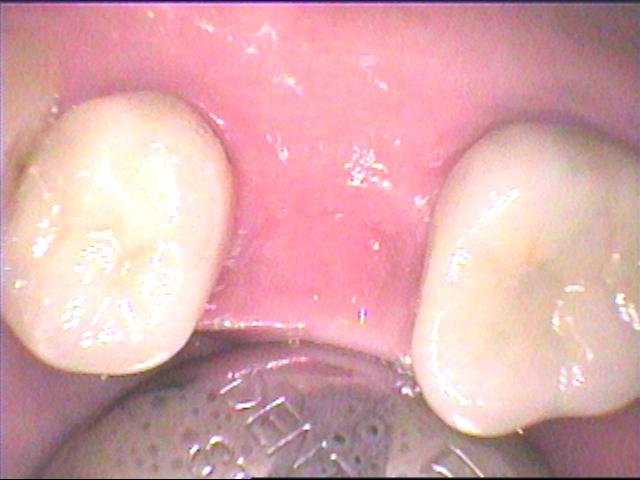 施XX
20140111
20140311
羅大維醫師提供
GBR(拔臼齒去除補綴物回來)
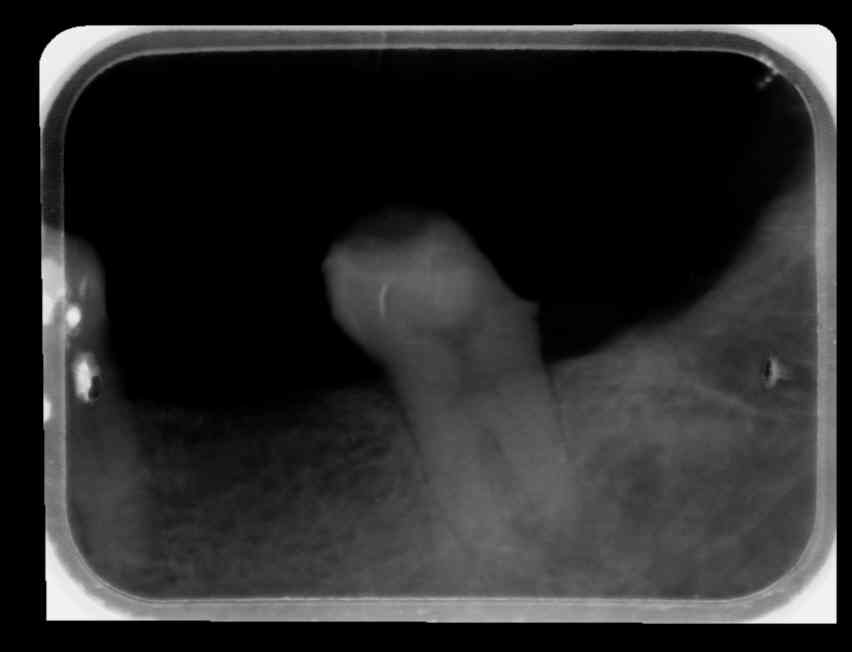 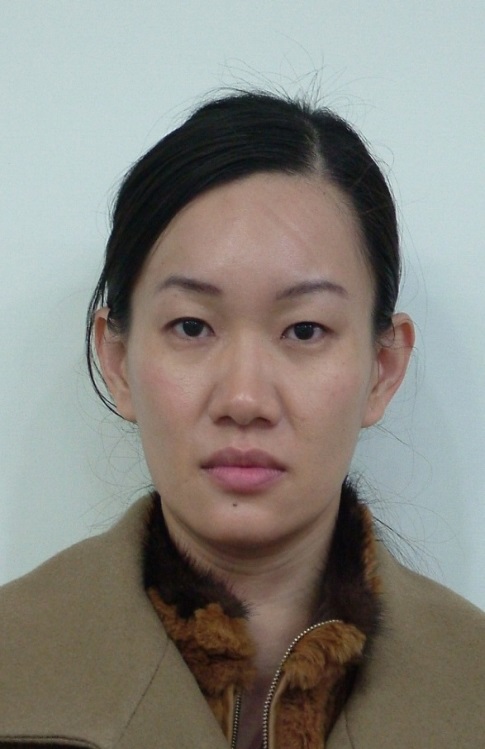 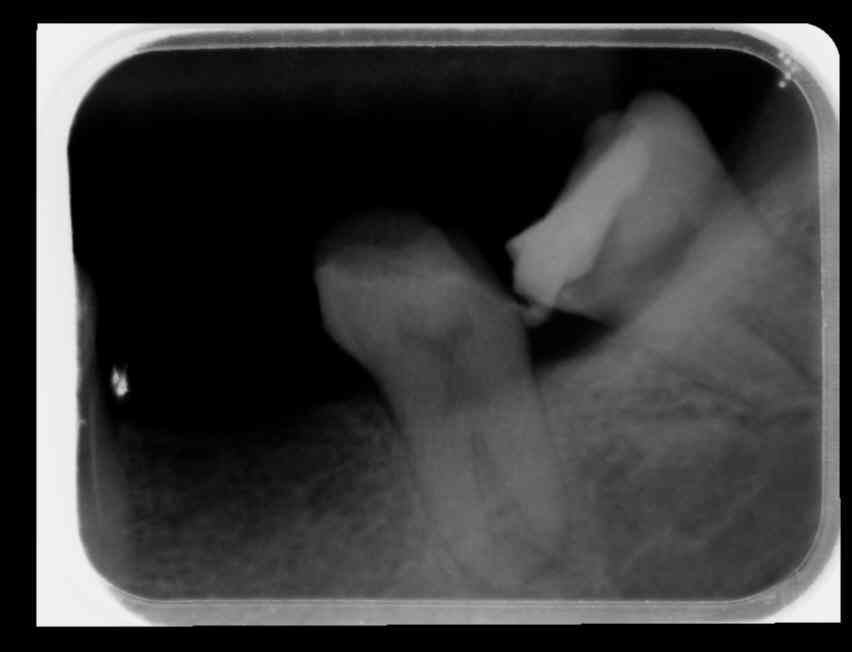 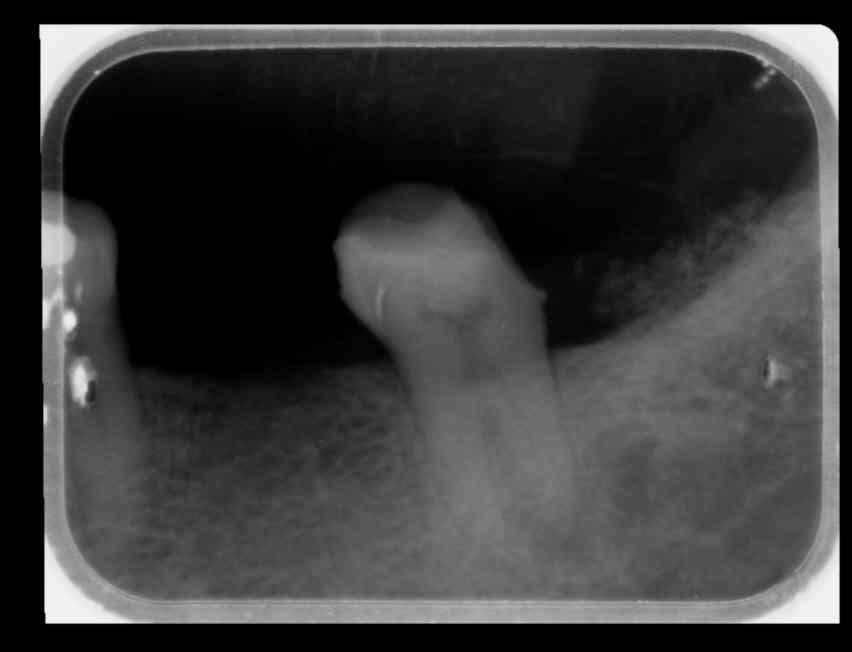 20140209
20140323
20140209
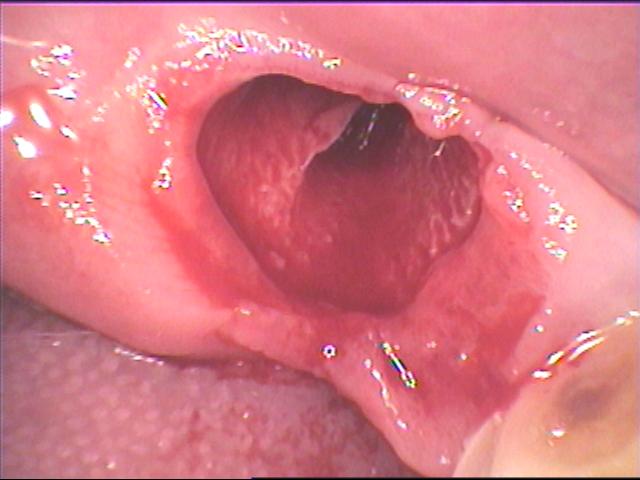 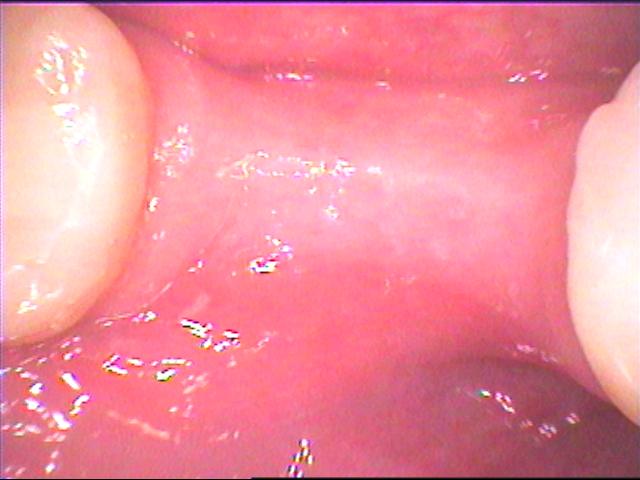 張XX
20140209
20140323
羅大維醫師提供
GBR(拔除臼齒，治療牙周後回填)
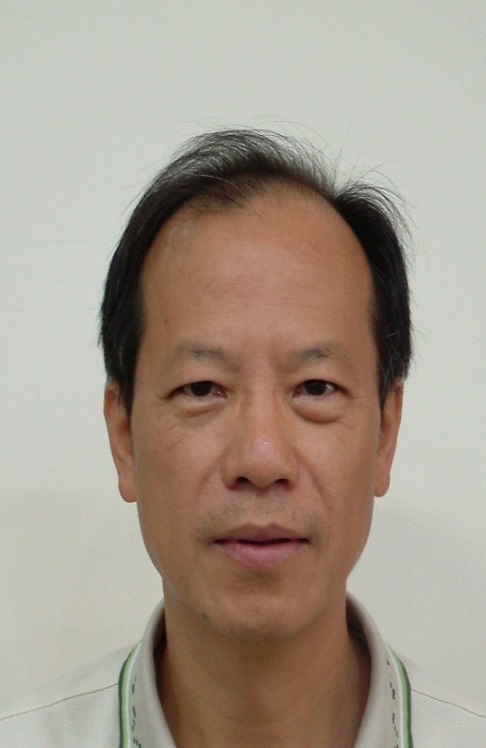 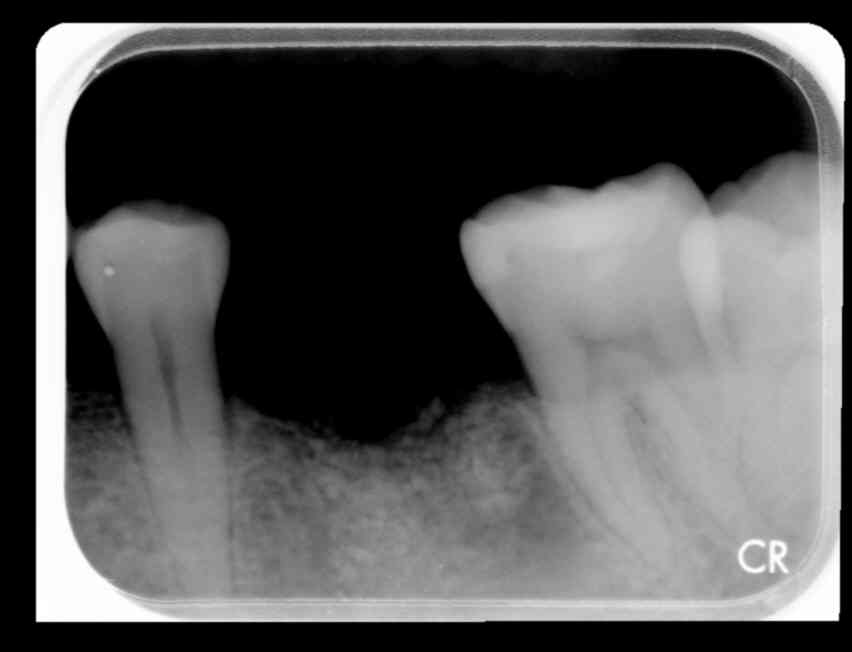 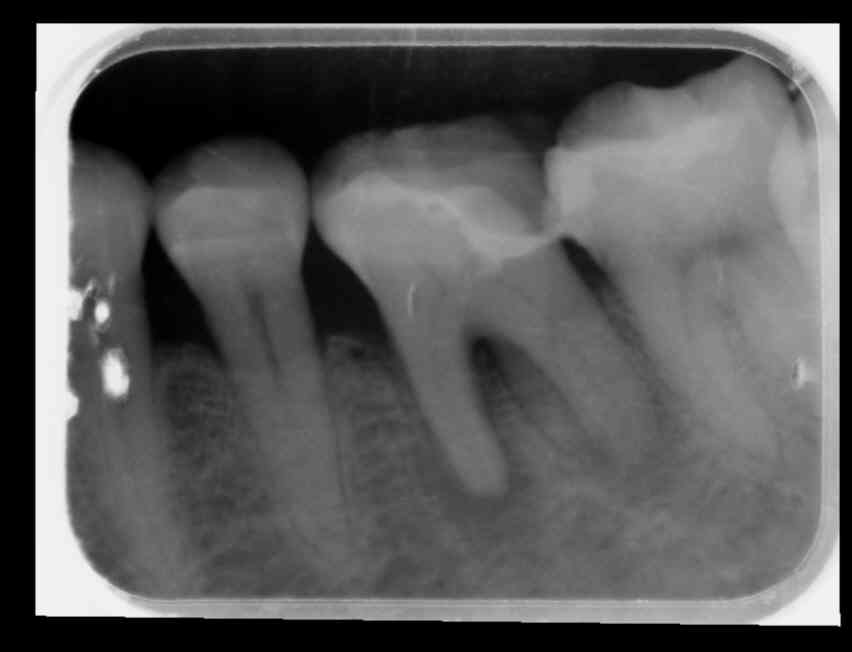 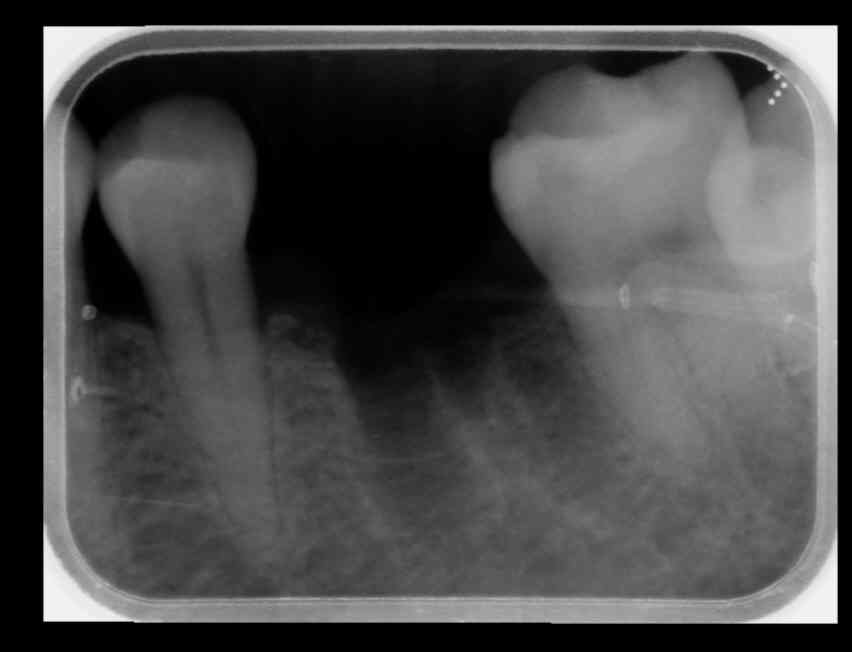 20140224
20140224
20140318
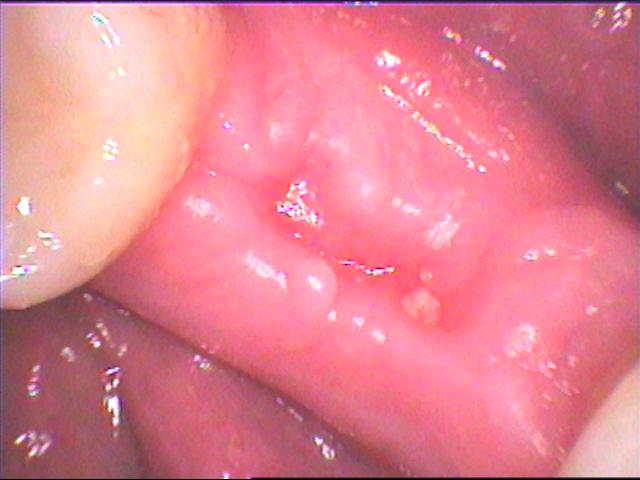 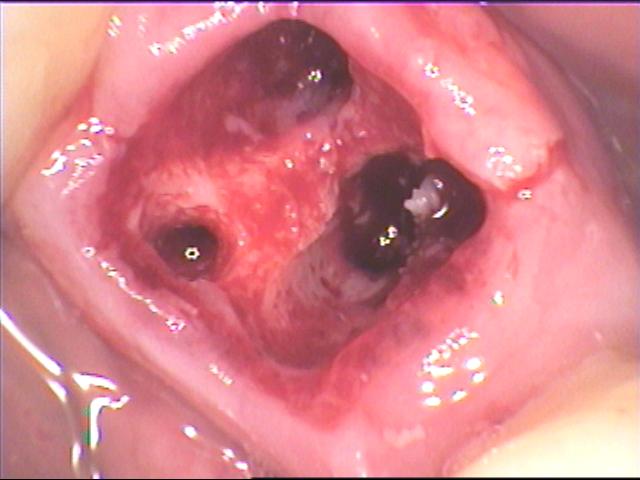 張XX
20140224
20140318
羅大維醫師提供
GBR+植牙
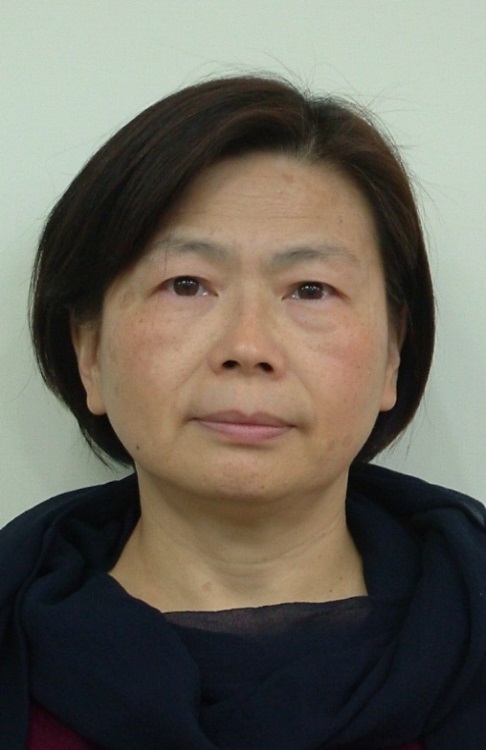 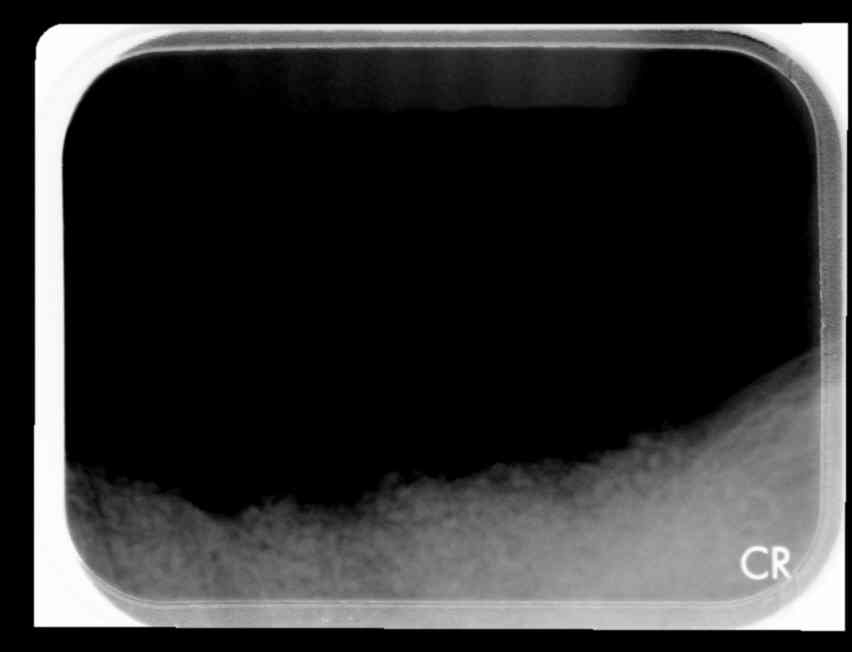 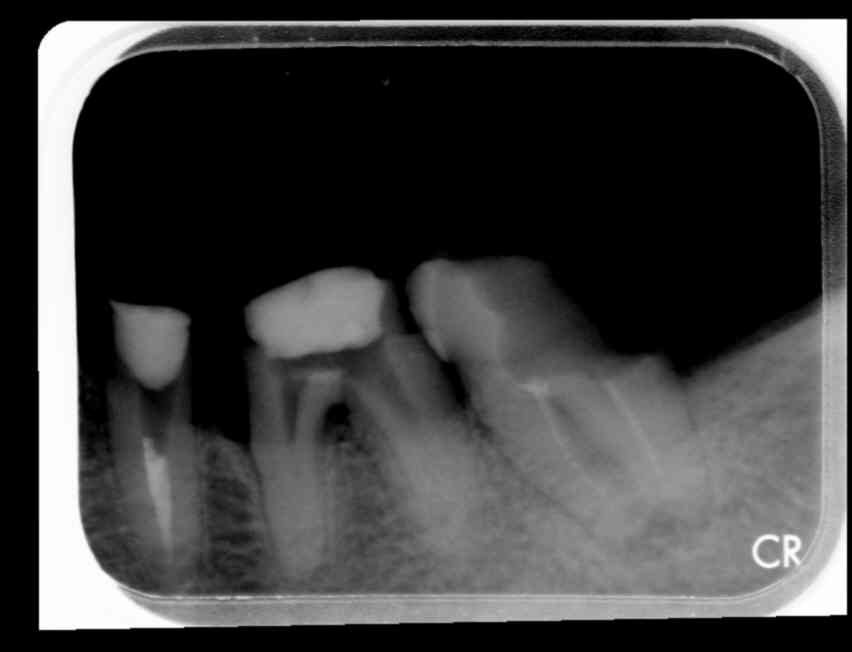 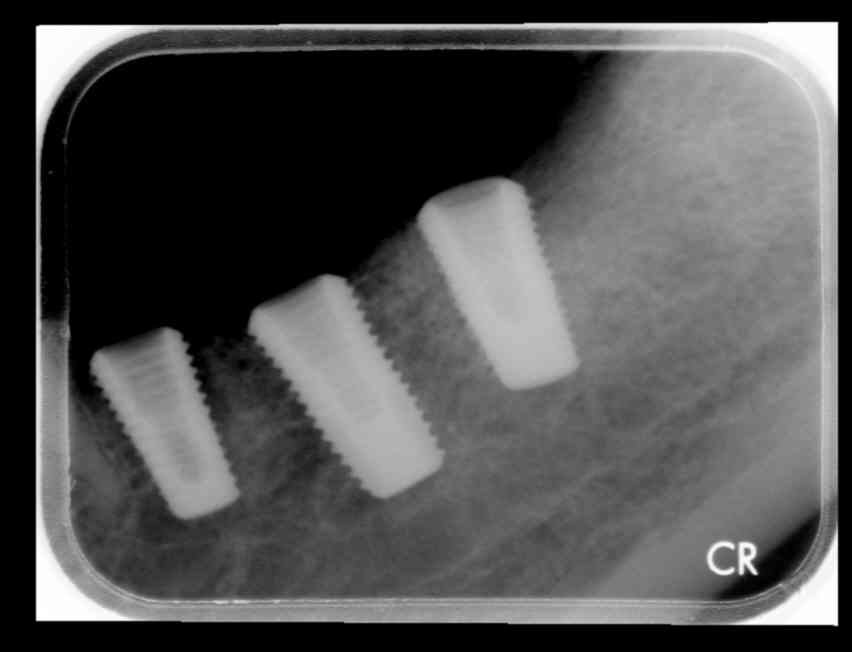 20140416
20140404
20140609
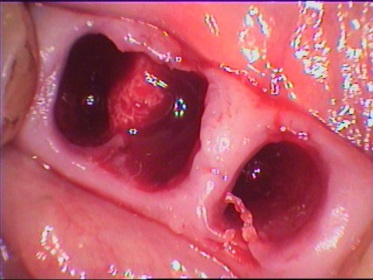 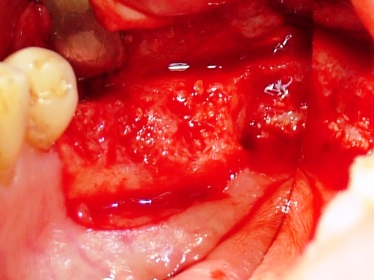 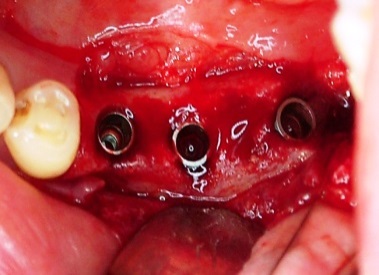 王XX
20140609
20140609
20140404
羅大維醫師提供
GBR(拔除殘根，治療牙周後回填)
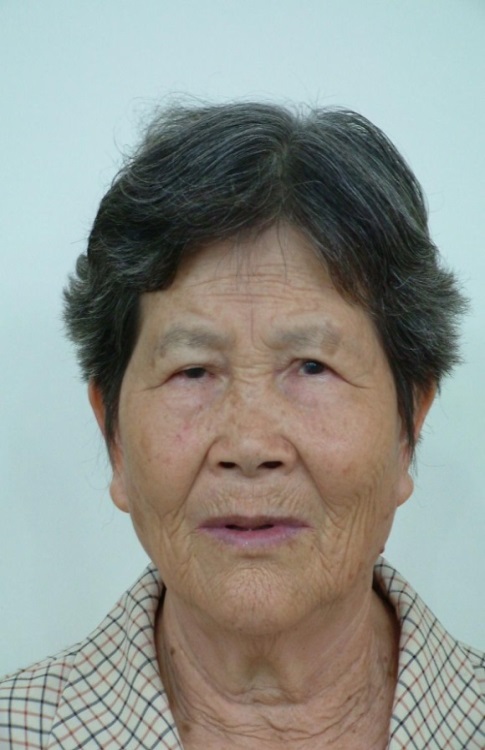 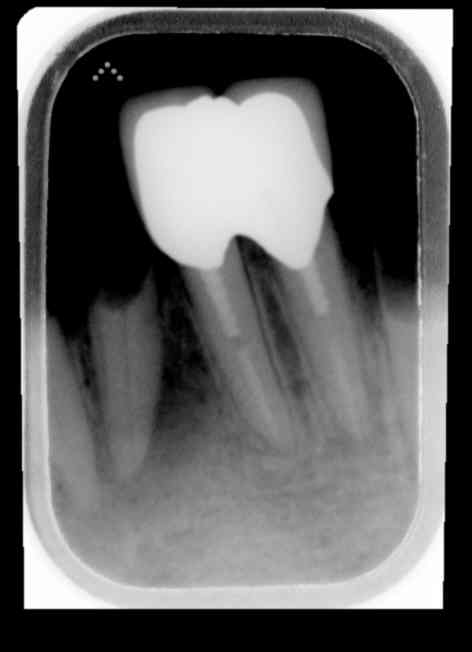 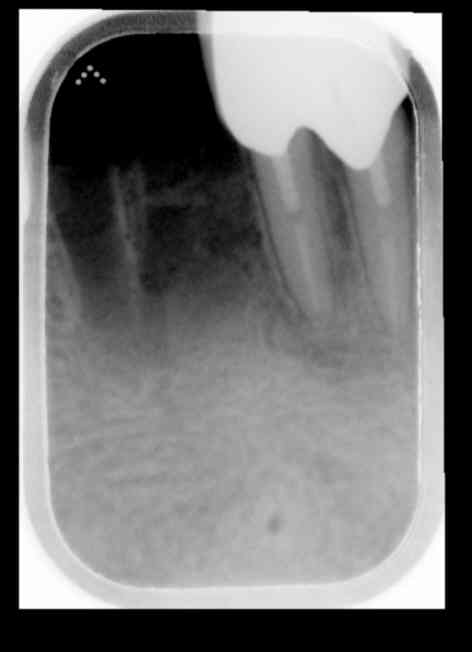 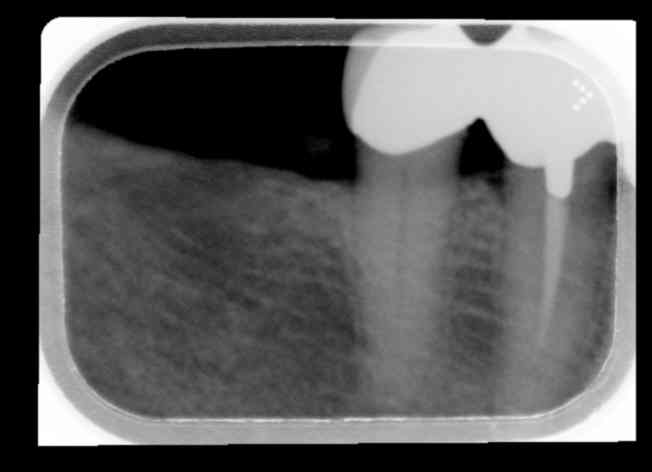 20140406
20140625
20140406
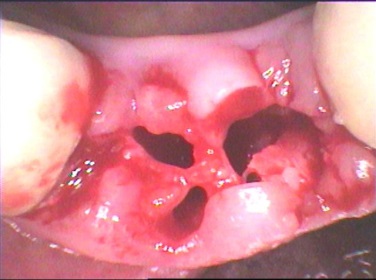 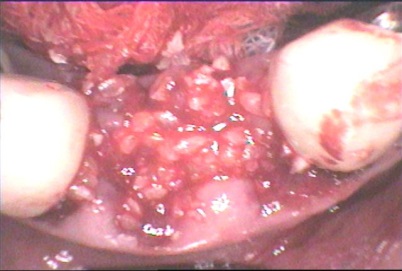 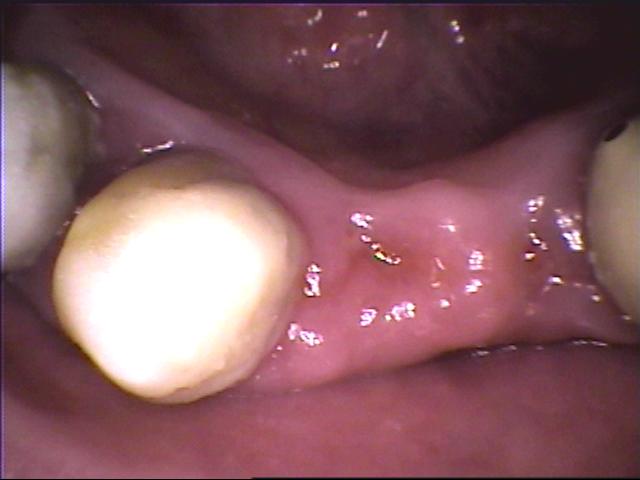 廖XXX
20140406
20140406
20140625
羅大維醫師提供
GBR(拔除智齒後回填)
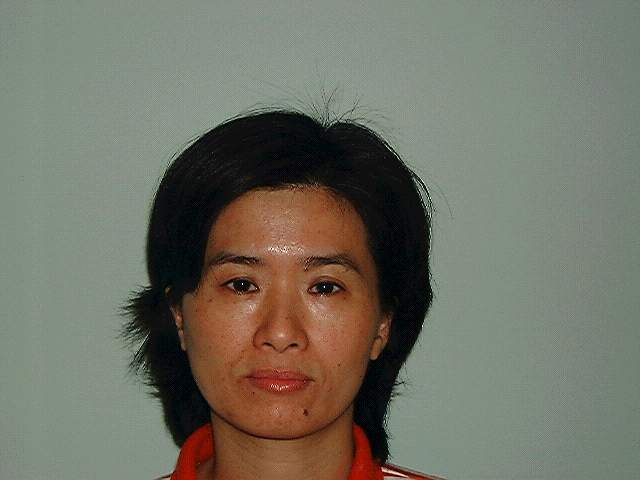 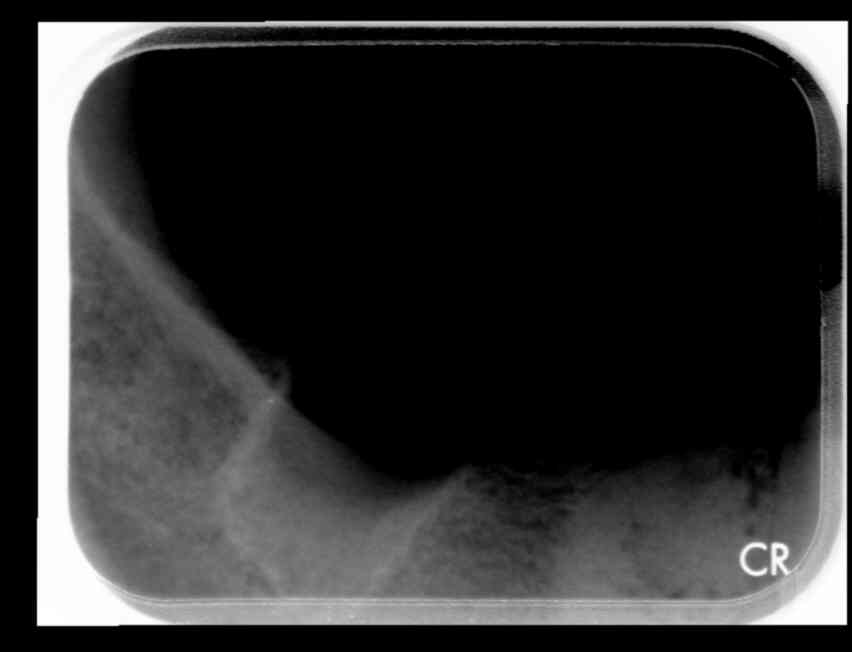 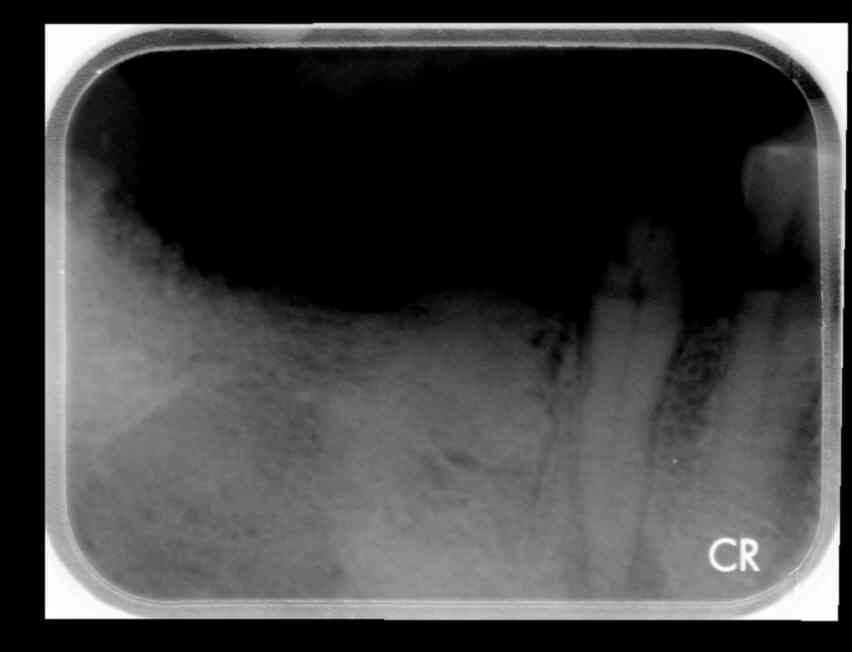 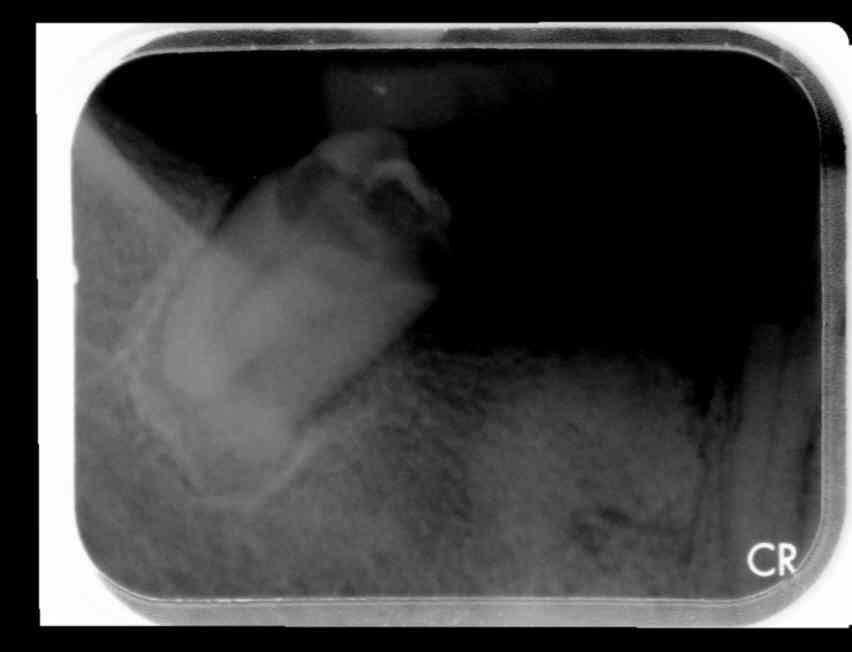 20140728
20140728
20140930
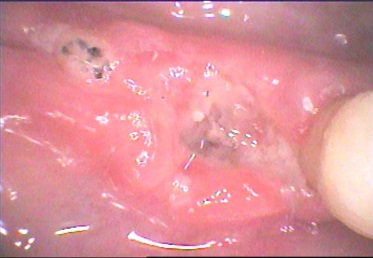 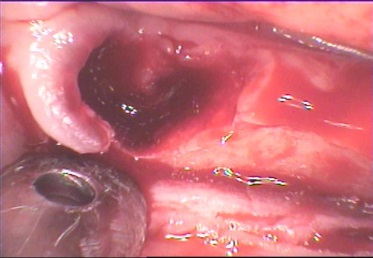 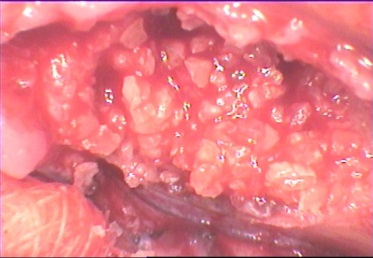 20140728
董XX
20140728
20140930
羅大維醫師提供
GBR(拔除臼齒後回填)
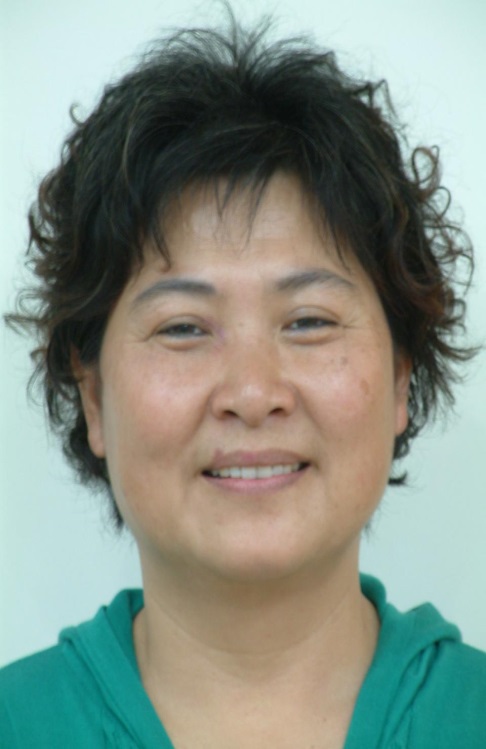 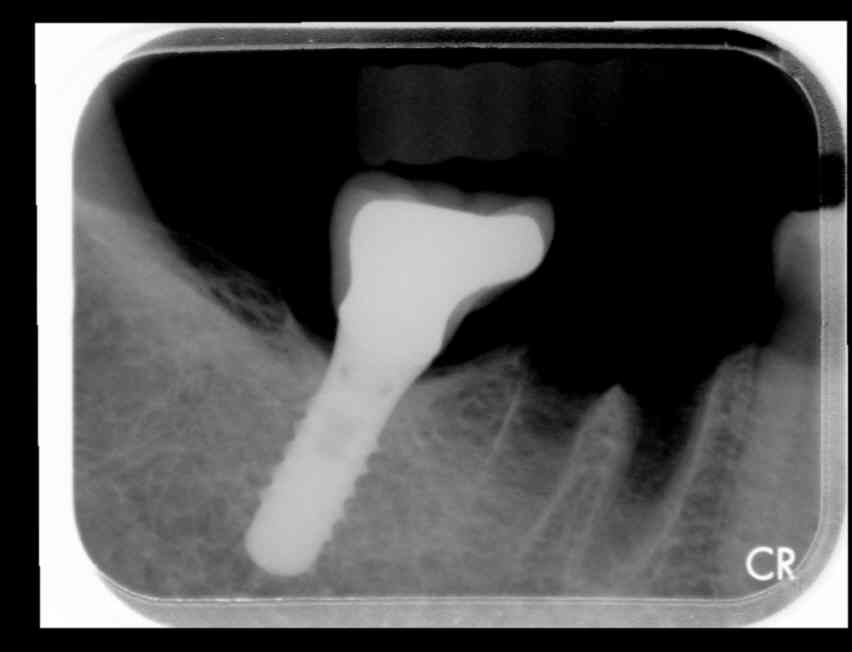 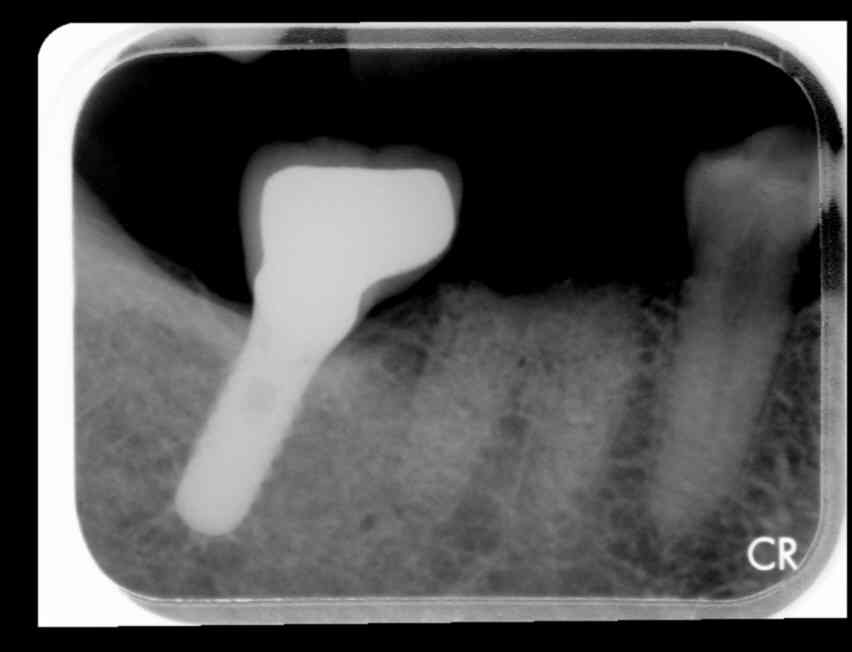 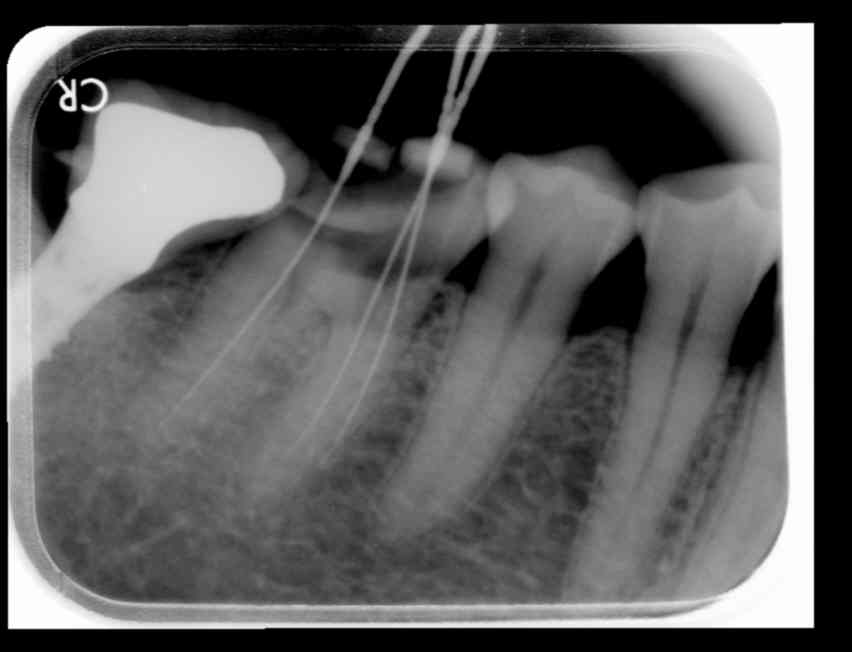 20140729
20140729
20140808
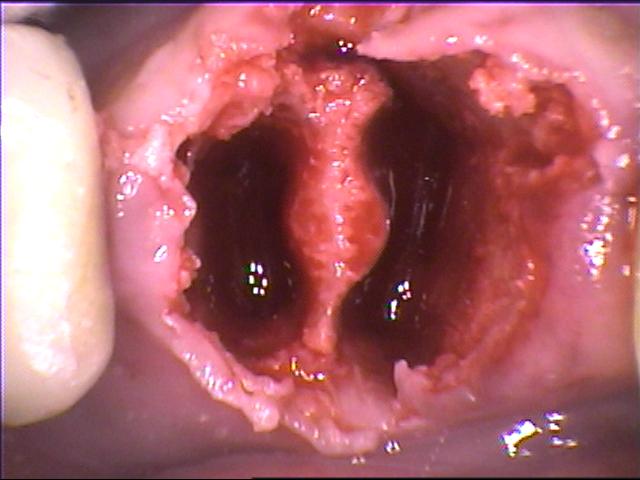 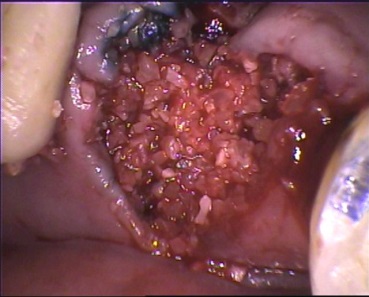 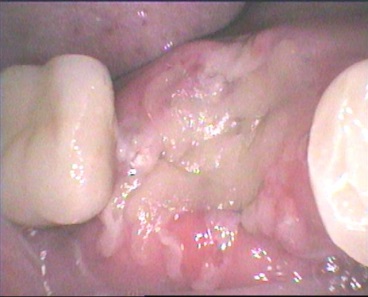 20140729
20140729
20140808
呂XX
羅大維醫師提供
GBR(拔除根管殘根，清除後回填)
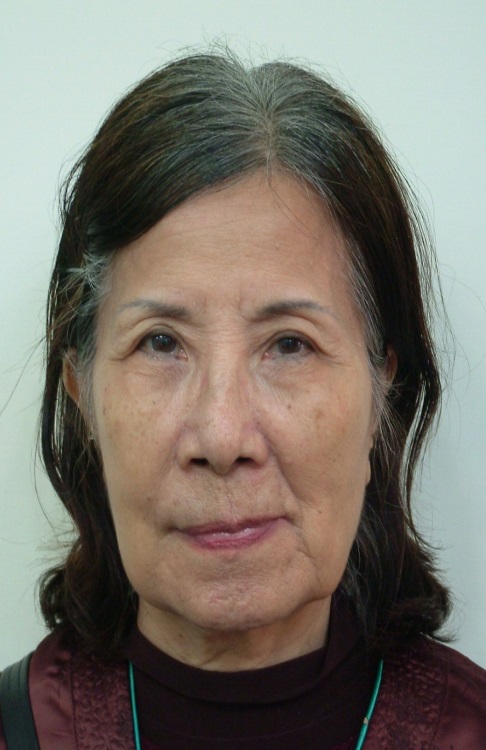 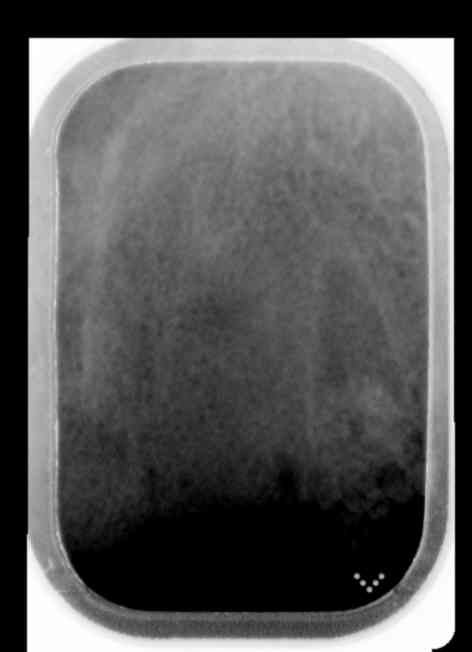 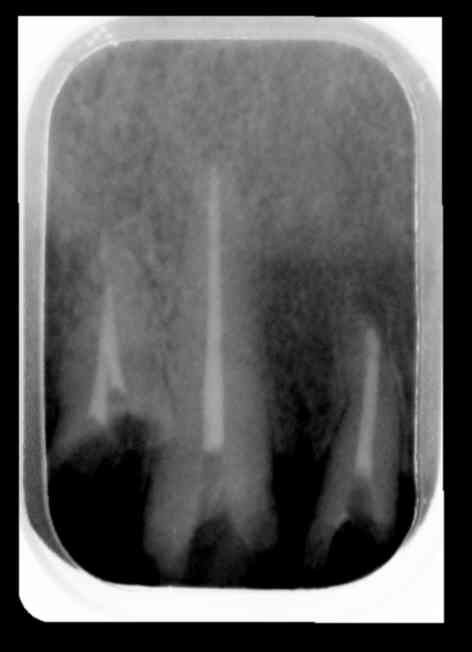 20140609
20140414
20140414
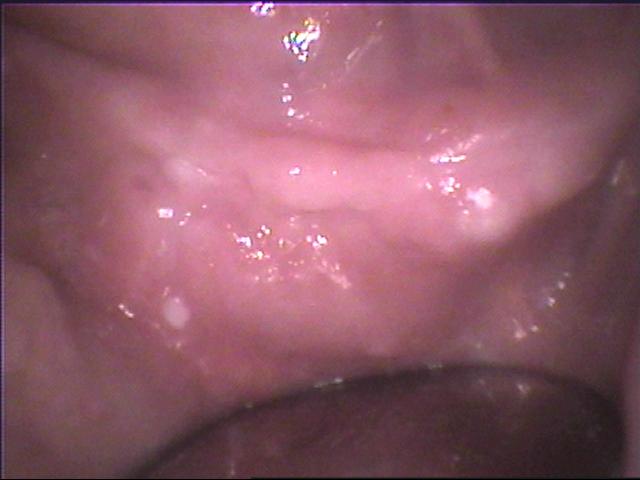 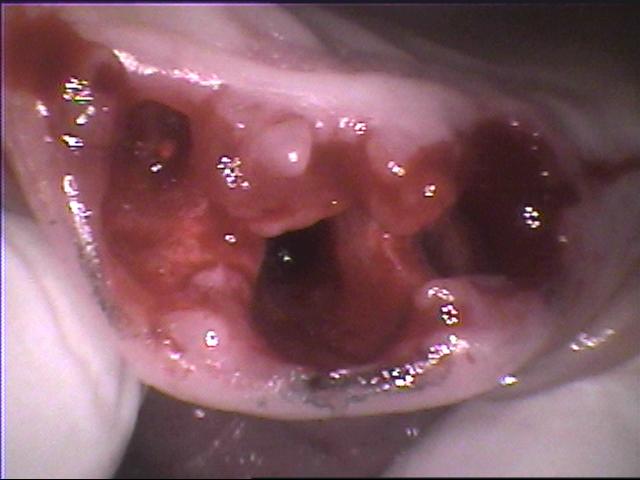 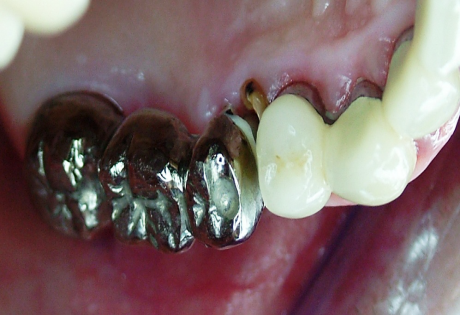 楊XX
20140609
20140414
20140414
羅大維醫師提供